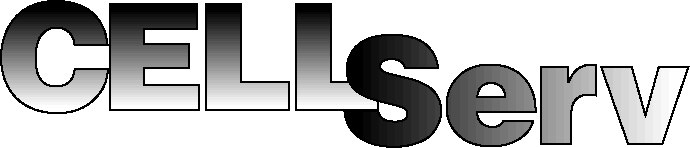 KaryotypingA CellServ PowerPoint Instructional ProgrambyMark S. Nardone&Roland M. Nardone, Ph.D.Foundation for Advanced Education in the Sciences, Inc.At the National Institutes of HealthBethesda, MD
Karyotyping
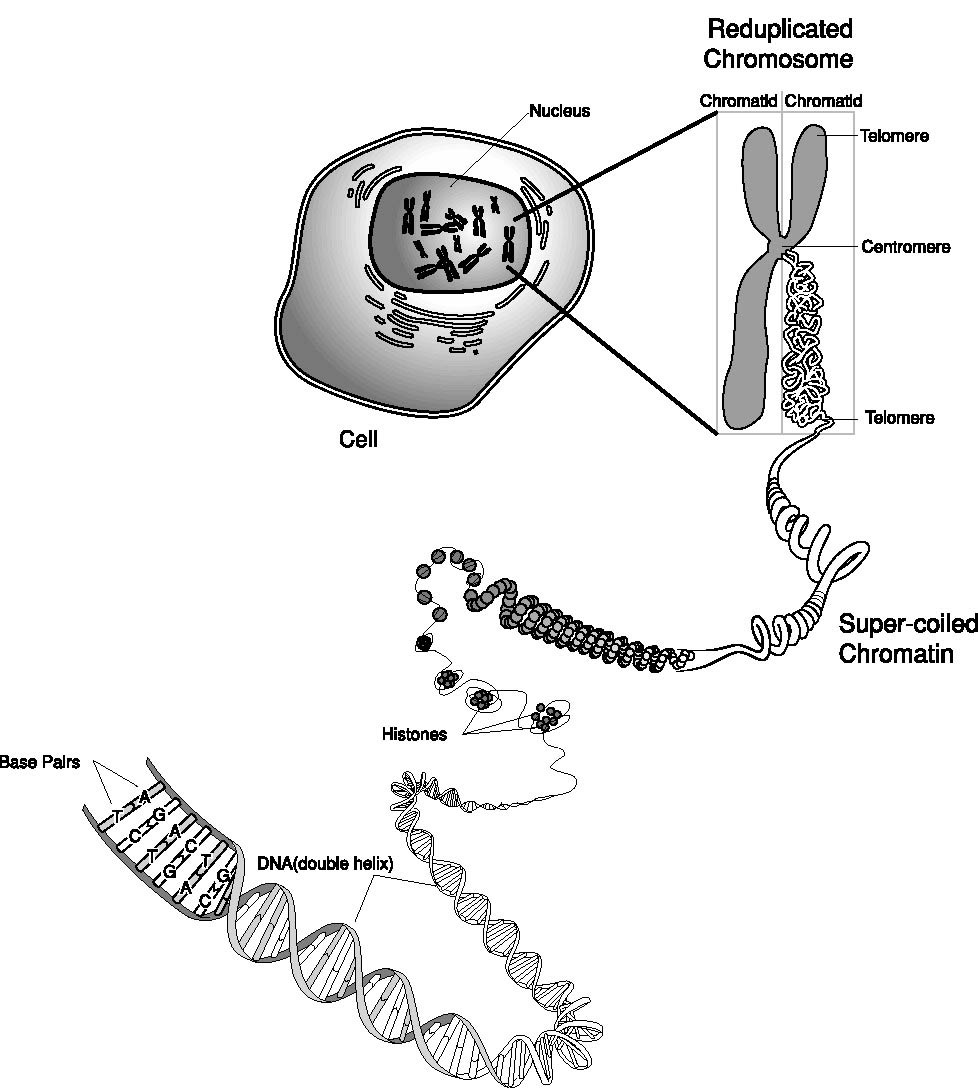 Source: National Human Genome Research Institute
Karyotyping Defined
Morphological characterization of chromosomes
Description of the size and shapes of a diploid set of chromosomes
A photomicrograph of a set of chromosomes arranged according to a standard classification approach thereby providing the viewer with an image of the sizes and shapes of all the chromosomes
Human Karyotype (male)
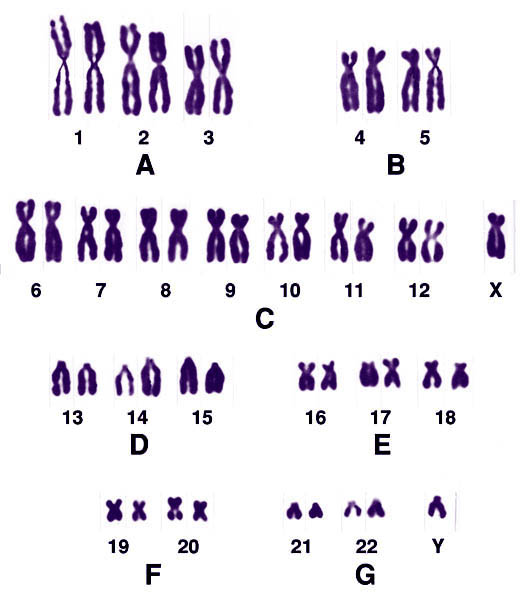 Karyotyping serves many areas of basic biology and medicine, including
Species Identification
  Gene Mapping
  Genetic Disease Analysis
Species Identification:
Each species has a characteristic karyotype.
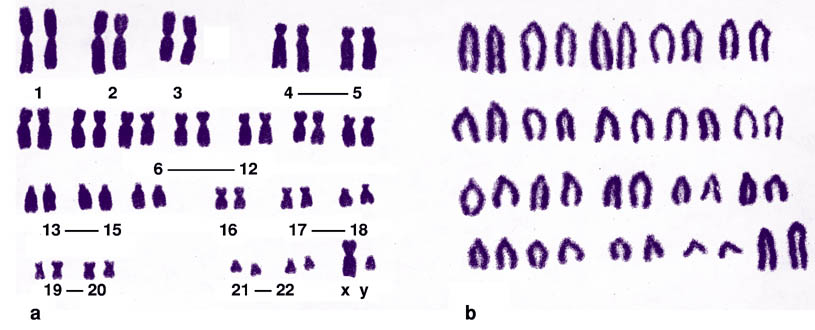 Human
Mouse
Banded Chromosomes are Used for Gene Mapping
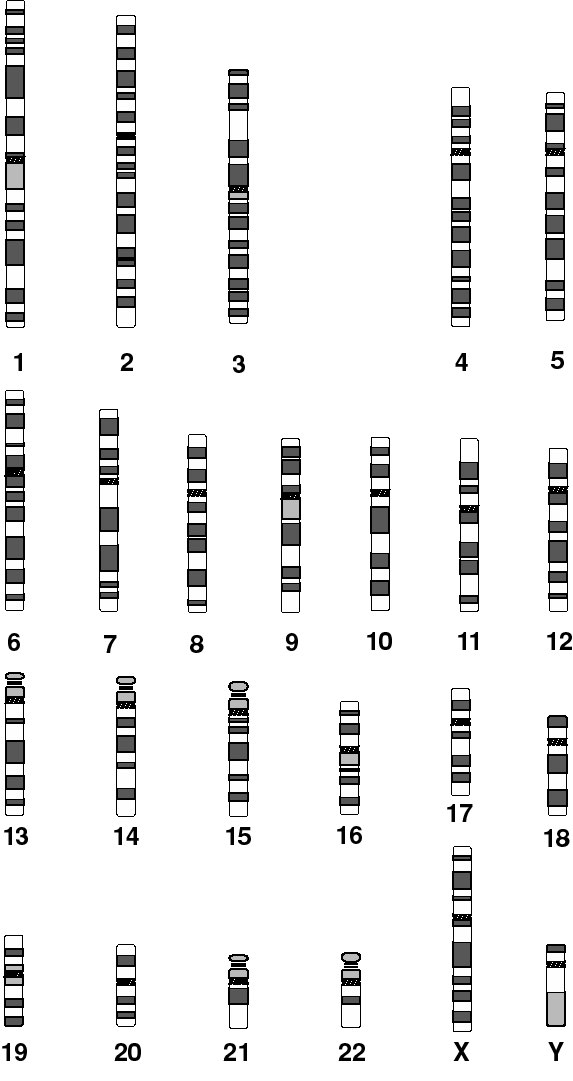 Comparative Mapping: Human and Mouse Chromosome 18
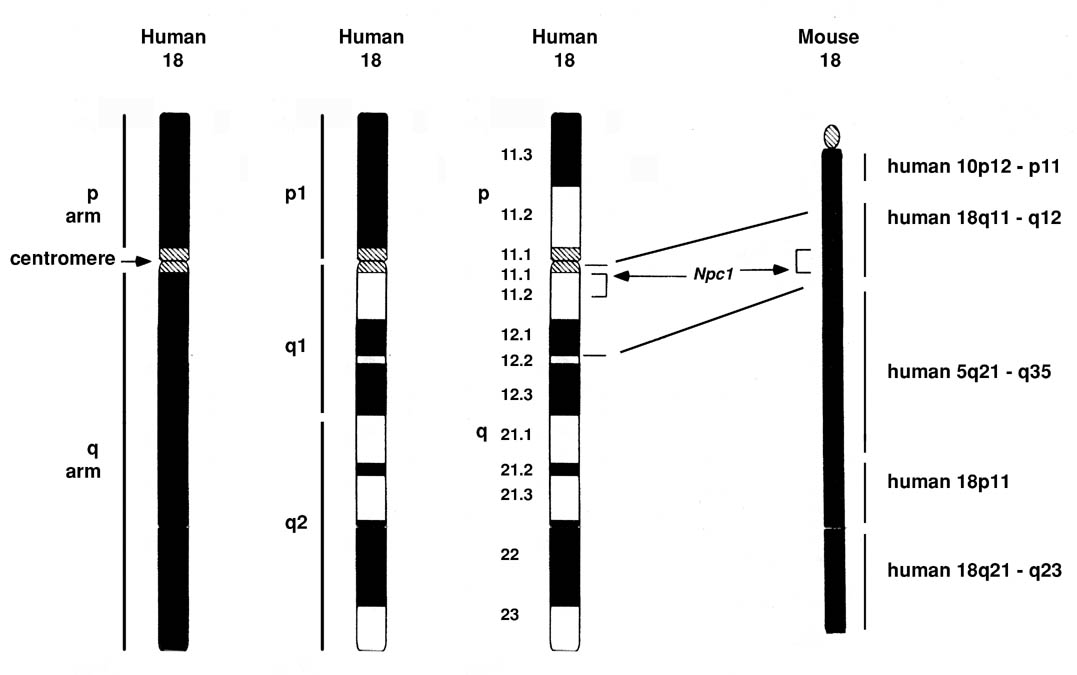 Many inherited diseases arise from numerical or structural chromosome aberrations.
Chromosome abnormalities are responsible for more than 60 identifiable syndromes.
Human karyotypes are often used as part of prenatal or postnatal medical diagnoses.
Cell Cycle Map - Interphase
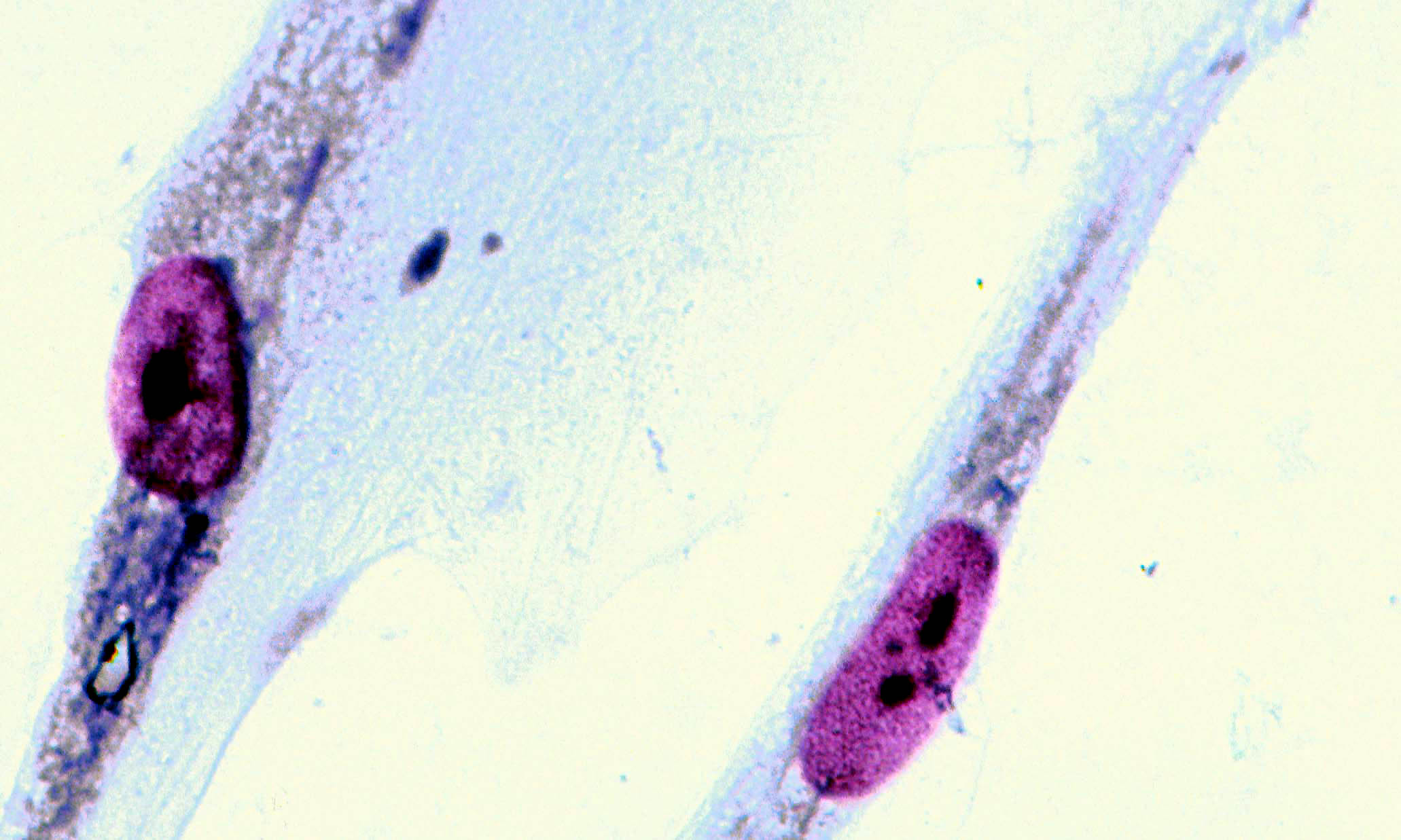 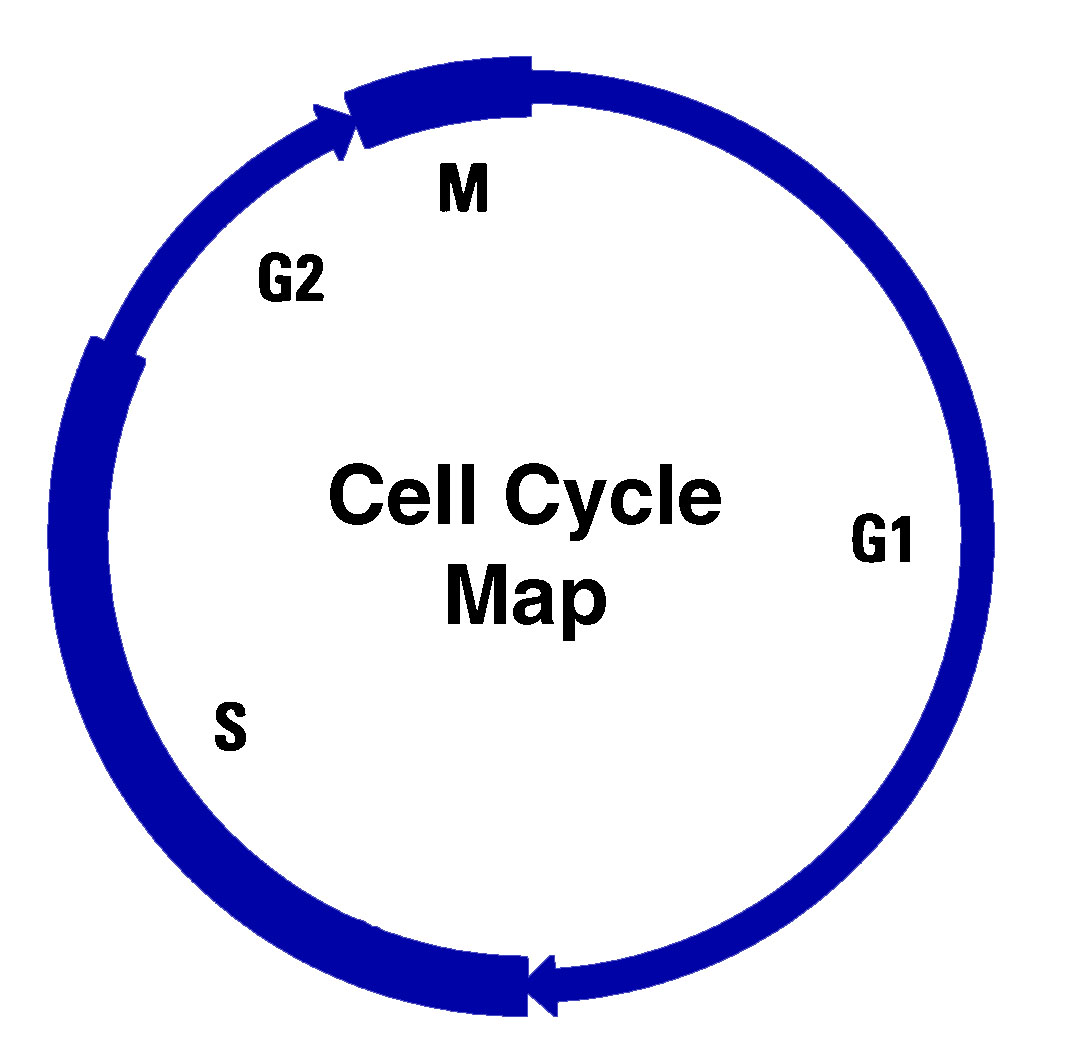 Cell Cycle Map: Stages of Mitosis
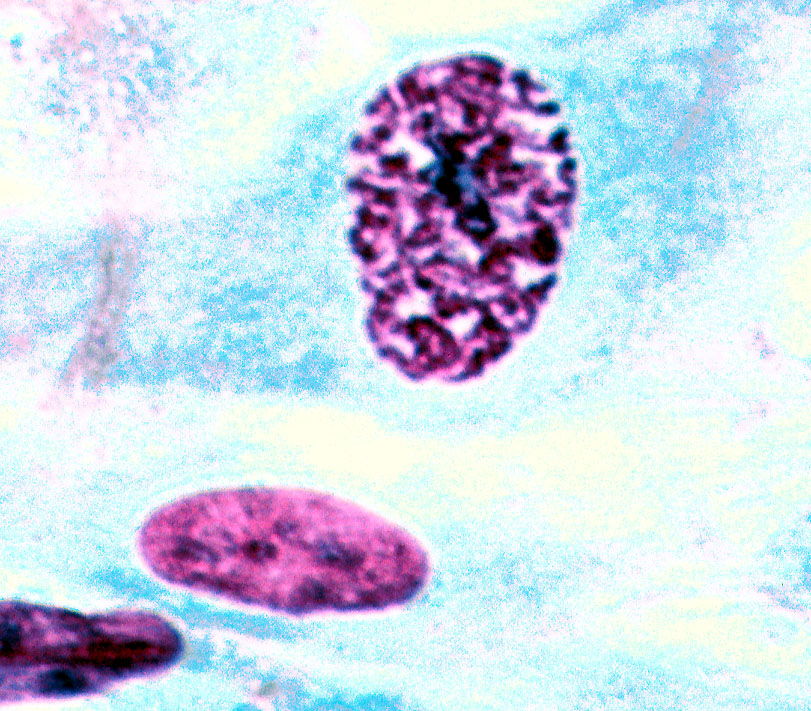 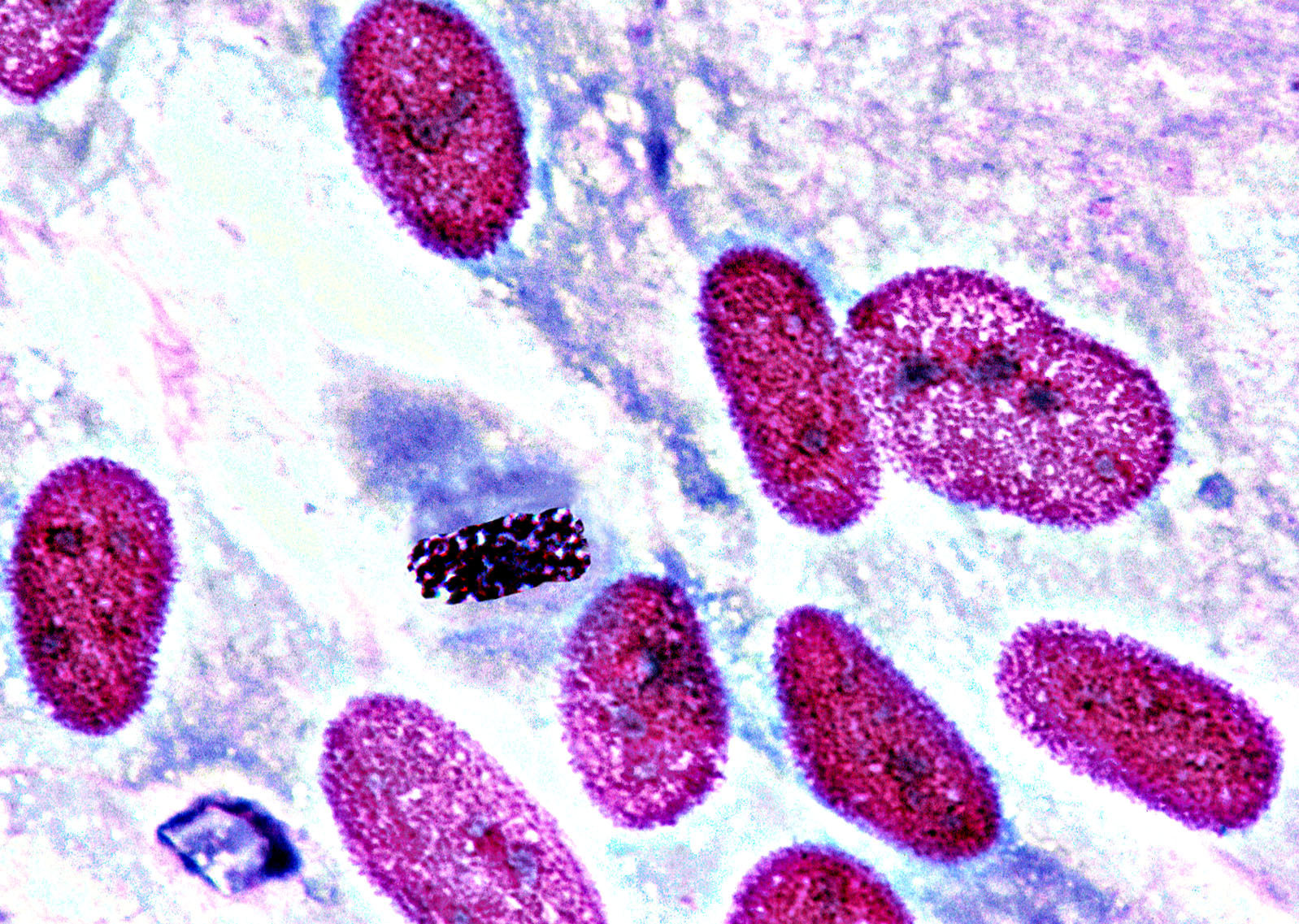 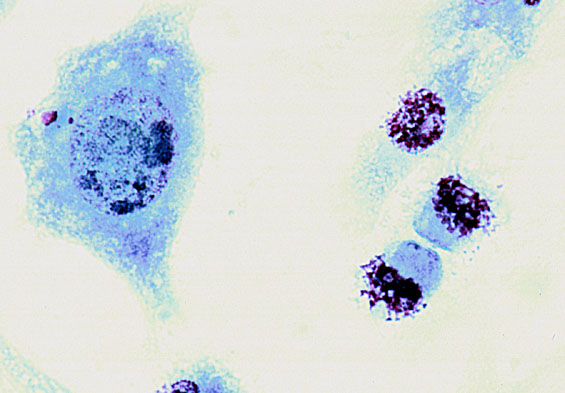 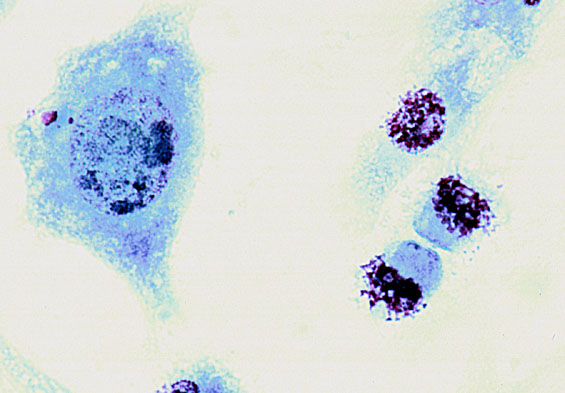 Cytokinesis - the pinching in of the cytoplasm to divide the cell into two daughter cells. May begin in telophase.
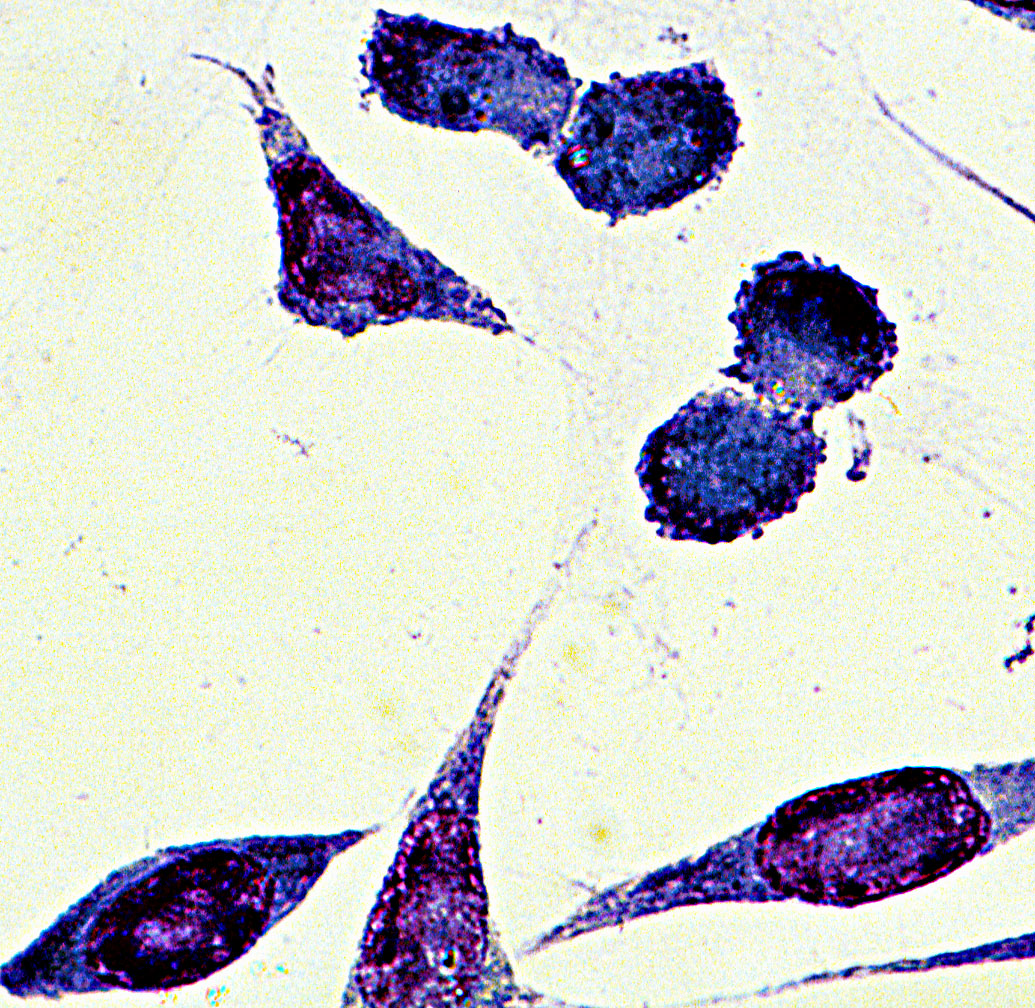 Karyotyping – The Process
Cell Culture Phase
	
 Cell Treatment Phase
	
 Slide Preparation Phase
	
 Preparation of Karyotype
Preparation of Chromosome Spreads for KaryotypingMetaphase Blockade: log phase mammalian cell culture in colchicine (0.06 mg/ml) for 3-4 hoursCMF-PBS Rinse; Detach Cells with TrypsinRinse, Pellet Cells by CentrifugationSwell Cells with Hypotonic (0.075M) KCl; PelletFix with Methanol: Glacial Acetic Acid (3:1)StainSearch for Ideal Chromosome Spread
Cell Culture Phase		Growth of mammalian cells in culture
Cell Cultures: A Crucial Component
Provides a ready supply of cells in mitosis
Can be manipulated to increase frequency of cells in metaphase
Can be manipulated to enhance the degree of chromosome spreading.  This allows for easier counting, identification of chromosomes and recognition of structural aberrations
Lends itself to cytological examination; chromosomes can be stained with a variety of stains for different purposes
A Normal Mouse Embryo Cell Culture
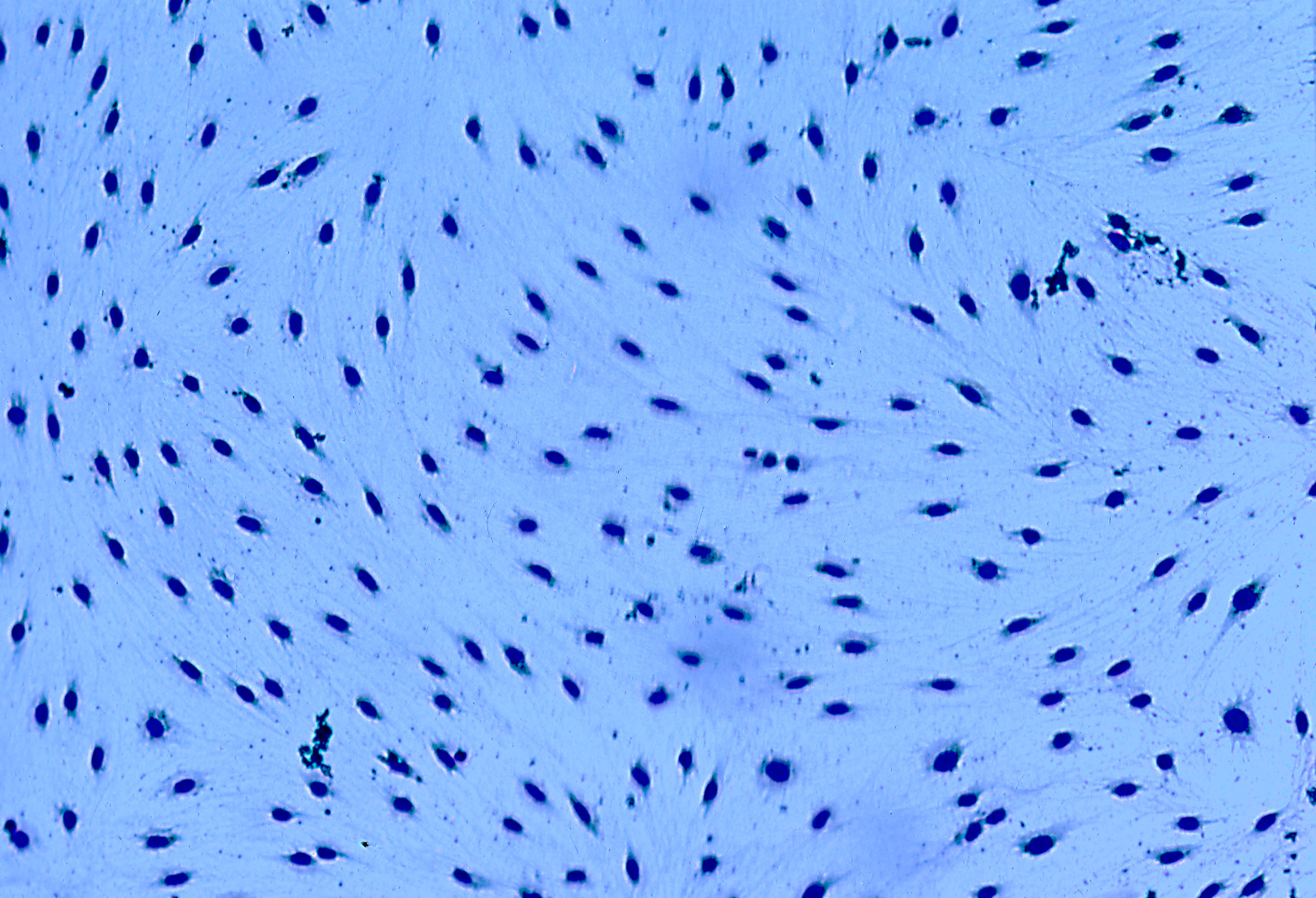 Sources of Cultured Cells for Karyotyping.
Metaphase Blockade
Objective -  to increase the number of cells in metaphase.
Colchicine or colcemid is used to block cells from going from metaphase to anaphase.
Drug inhibits assembly of microtubules needed for mitotic spindle formation and movement of chromosomes.  Hence cells accumulate in metaphase.
Hypotonic Treatment of Metaphase Blocked Cells
Hypotonic salt solution (0.075M KCl).
Causes cell swelling, cells are more fragile, rupture easily when splattered onto slides.
Fixation of Cells
Carnoy's Fixative - 3 parts methyl alcohol to 1 part glacial acetic acid - almost universally is the fixative of choice for chromosome structural studies
The fixative is freshly prepared immediately before use
Application of Fixed Cells to Slide
Dispense cell suspension, dropwise, from a fine bore pipette onto a clean slide.
The pipette tip should be several inches to 12 inches above the slide.
The slide may be flat on the table or propped up at a 45O angle.
Allow slide to air dry.
Spreading of chromosomes is enhanced by the evaporation of the fixative.
Staining Slides of              Chromosome Spreads
Solid staining (non-banding) with giemsa stain is the most common stain for routine preparations, such as for chromosome counting.
Such staining is not infallible for precise identification of some chromosomes of similar size and/or centromere localization. Among those that may be misidentified because of size and shape similarities are chromosomes 4 and 5, 10, 11, and 12, and 21 and 22.
Typically, solid staining entails fixation with methanol: glacial acetic acid (3:1), air drying, staining with giemsa, rinsing, air drying and if desired, mounting with permount.
Search for Ideal Chromosome Spread		No overlapping chromosomes			Chromosomes easily counted			Position of centromere is evident		Arms of reduplicated chromosomes readily 		visualized		Make photographs of chromosome spread
Human Chromosome Spread
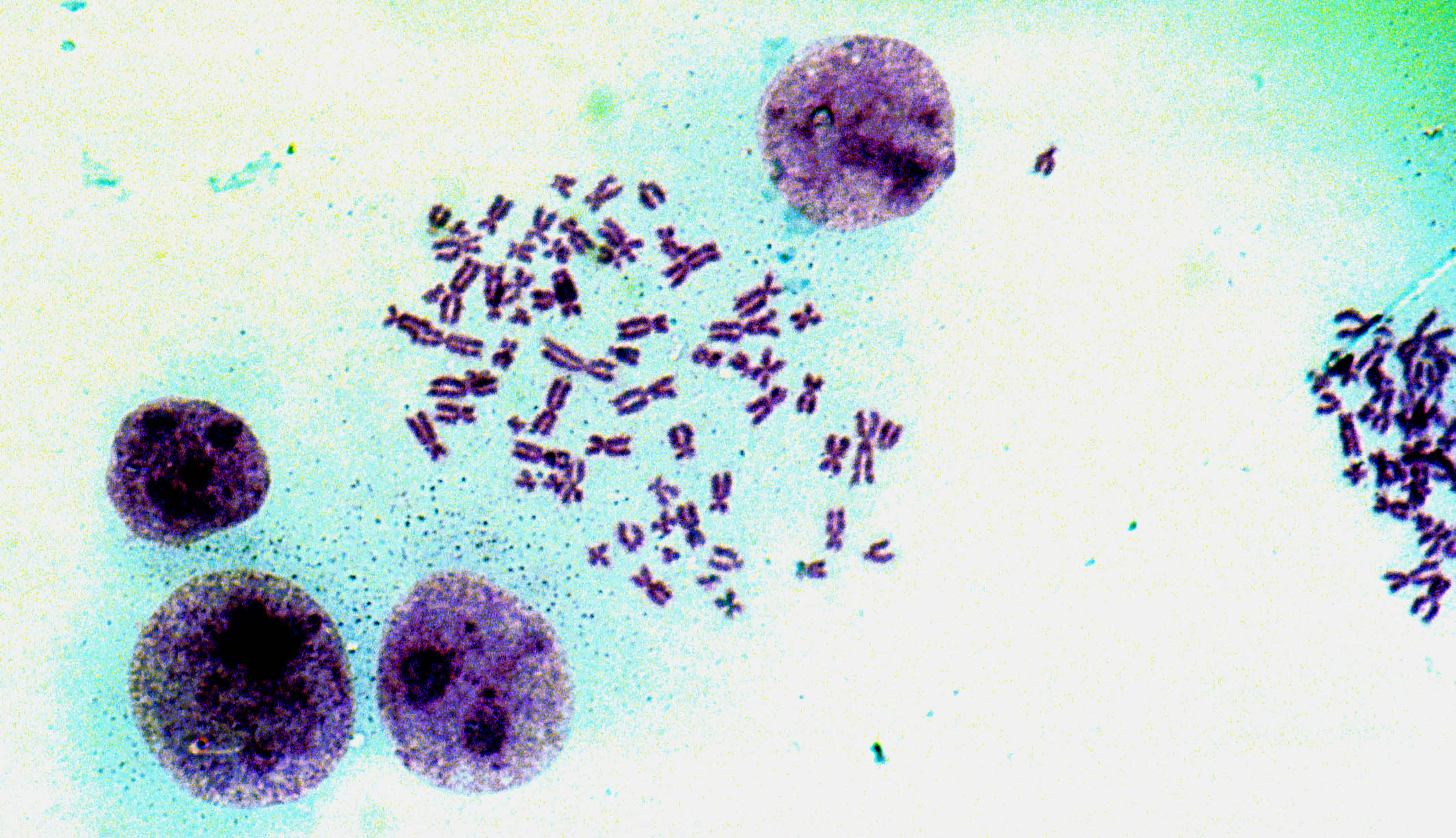 Preparation of IdiogramExamine Ideal Chromosome Spreads  (400X - 1000X)PhotographEnlarge PrintCut out ChromosomesArrange Homologous PairsAssign Chromosome Numbers Based on Chromosome Size and Centromere PositionRearrange as Needed
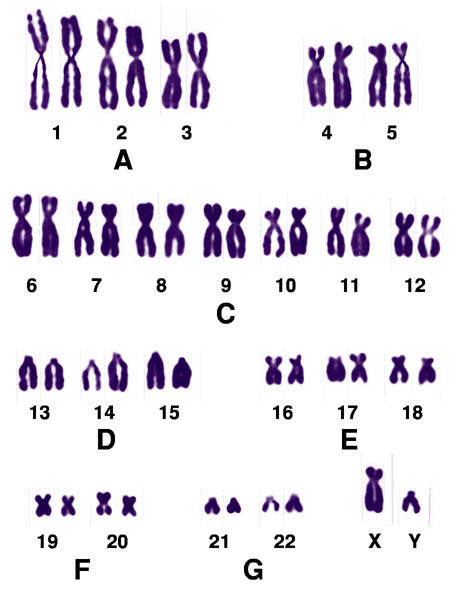 Chromosome Identification
Chromosome Classification
Metacentric	      Subcentric	       Acrocentric	        Telocentric
Classification of Human Chromosomes
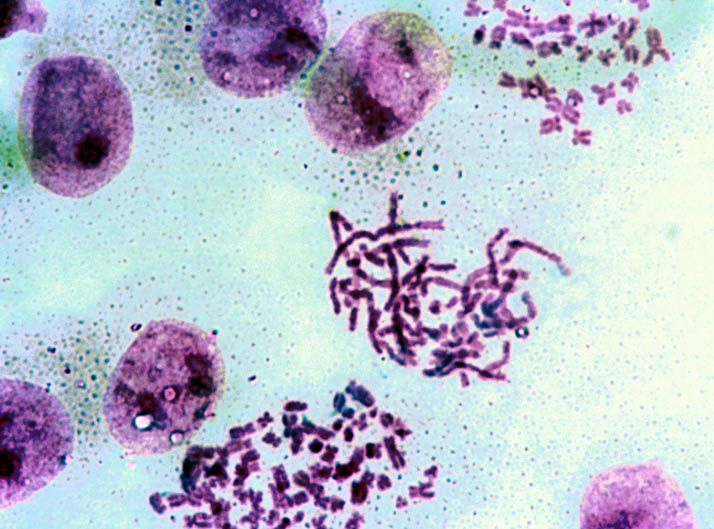 HeLa – A human cancer cell.  View shows three degrees of chromosome condensation.  Degree of condensation of metaphase chromosomes varies with the amount of time the metaphase cell has been in colchicine
Satellites
A chromatin mass of the short arm of a chromosome; formed by a secondary constriction.
  The thin stalk of chromatin connection between the satellite and the rest of the p arm contains the genes for ribosomal RNA.
  Acrocentric chromosomes 13, 14, 15, 21 and 22 have satellites.
Structure of a reduplicated acrocentric chromosome showing the primary (centromere) and secondary (stalk/satellite) constrictions
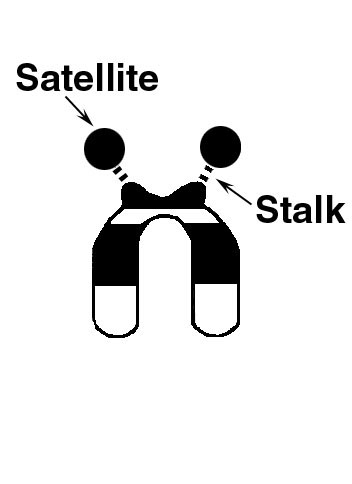 Chromosome Banding
Eliminates any ambiguity in chromosome identification
Defined bands appear darker or lighter when stained by Q, G, R and C banding methods
Allows further scientific analysis in gene mapping, identification of fragile sights, structural changes such as translocations, and comparative chromosome analysis
Photograph of G Banded Human Chromosome
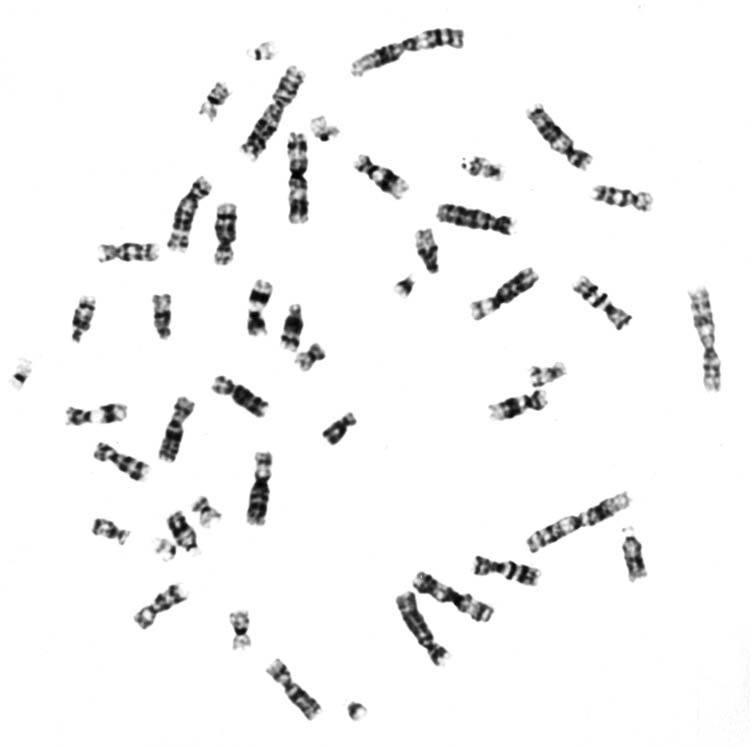 Banding Techniques
Q (quinocrine fluorescent) banding
G (giemsa) banding
R (reverse) banding
C (centromere) banding
Summary
Karyotyping has several important roles in biology and medicine ranging from gene mapping, to species identification, to clinical diagnosis, to evaluation of potentially harmful chemicals in the environment.

	Key improvements in technique have contributed to its usefulness.  These include the use of proliferating cell cultures, the enrichment of the frequency of metaphase cells by metaphase blockade, the separation of chromosomes and swelling of cells with a hypotonic solution and development of banding techniques which assist in an accurate identification of the chromosomes and in resolving structural Aberrations.